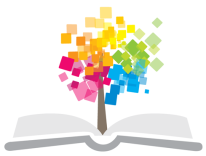 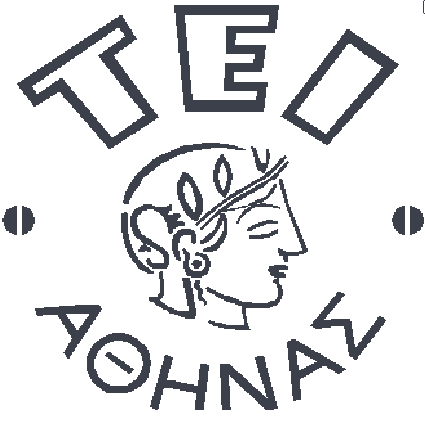 Ανοικτά Ακαδημαϊκά Μαθήματα στο ΤΕΙ Αθήνας
Δικτυακός Προγραμματισμός (Θ)
Ενότητα 1: Εισαγωγή - Επανάληψη από τη Java
Ιωάννης Βογιατζής
Τμήμα Μηχανικών Πληροφορικής ΤΕ
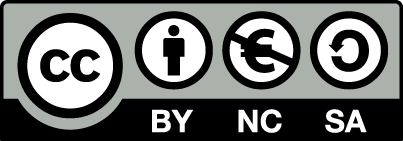 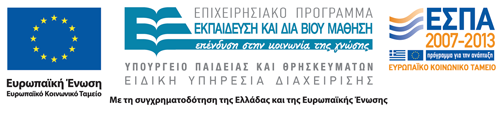 Στοιχεία Επικοινωνίας
Γιάννης Βογιατζής
voyageri@teiath.gr
Τηλ. Γραφείου: 210-5385394
Γραφείο Κτίριο Κ16, 2ος όροφος, Γραφείο 215
2
Σκοπός του μαθήματος
Να προσφέρει γνώσεις για την ανάπτυξη δικτυακών εφαρμογών.
Σε γλώσσα προγραμματισμού Java.
3
Στόχοι του μαθήματος
να κατανοήσουν οι φοιτητές τις ανάγκες, σε επίπεδο υποδομής και προγραμματιστικού μοντέλου, που έχουν σήμερα οι εφαρμογές στο Διαδίκτυο, 
να γνωρίσουν και να συγκρίνουν τις διάφορες γενιές μοντέλων (client/server, N-tier, network-to-network, participant-to-participant) 
να διακρίνουν τα προβλήματα που χρειάζεται να αντιμετωπιστούν.
4
Περιγραφή του μαθήματος
Διαδίκτυο – Αρχιτεκτονική, βασικές δομές και οργάνωση. 
Το παράδειγμα client/server για τα δίκτυα - αρχιτεκτονικές. 
Servers – Clients. 
Client/server vs. Peer-to-Peer. 
Client-Server side programming/scripting. 
Servlets 
JSP
Sockets 
RMI
Web services
Mobile Internet Technologies
5
Βιβλιογραφία
BlackU., Internet Architecture: An Introduction to IP Protocols, Prentice Hall, 2000.
Gralla P., How the Internet Works, Que/Sams Publishing, 2004.
Hall M., Brown L., Servlets και σελίδες διακομιστή Java, Εκδόσεις Κλειδάριθμος, 2007.
Kurniawan B., Internet Programming with VB, Springer Verlag, 2000.
Short S., Building XML Web Services for the Microsoft® .NET Platform, Microsoft Press, 2002.
Software Agents, J.Bradshaw (Ed.), American Association for AI, 1997.
Online books and tutorials: http://www.sun.com
Servlets και σελίδες διακομιστή Java: Τεχνολογίες πυρήνα, MARTY HALL, LARRY BROWN 
Αρχιτεκτονική πλατφόρμας υπηρεσιών ιστού, SANJIVA WEERAWARANA, FRANCISCO CURBERA, FRANK LEYMANN, TONY STOREY, DONALD F. FERGUSON 
Πληροφοριακά συστήματα Παγκόσμιου ιστού, Αθηνά Βακάλη, Ζαχαρούλα Παπαμήτσιου
6
Εισαγωγή- Επανάληψη από τη Java
7
Εισαγωγή- Επανάληψη από τη Java
Χαρακτηριστικά της Java
Τύποι Δεδομένων Java 
Classes and objects
Arrays
Methods
Object-orientation
(κληρονομικότητα, overriding)
Interfaces
8
Java
A brief history:
original name was Oak, 
was developed as a part of the Green project at Sun. 
It was started in December '90 by Patrick Naughton, Mike Sheridan and James Gosling and 
was chartered to spend time trying to figure out what would be the "next wave" of computing and how we might catch it. 
They came to the conclusion that at least one of the waves was going to be the convergence of digitally controlled consumer devices and computers.
9
Χαρακτηριστικά της Java
Αντικειμενοστραφής: Εφαρμόζονται οι κλασικές έννοιες αντικειμενοστραφούς προγραμματισμού (κλάσεις,αντικείμενα, κληρονομικότητα, κοκ)
Multithreaded: Επιτρέπει την ταυτόχρονη εκτέλεση πολλών νημάτων κώδικα (threads)
Portable: Ο ίδιος κώδικας μπορεί να εκτελεστεί σε οποιονδήποτε υπολογιστή ανεξαρτήτως OS (αρκεί να είναι εγκατεστημένο το αντίστοιχο Java run-time environment) 
Ασφαλής: Αποτρέπεται η μη εξουσιοδοτημένη πρόσβαση στους σταθμούς πελατών που εκτελούν κώδικα σε Java μέσω δικτύου (λ.χ. applets)
Εργαλεία της Java
Java compiler (javac): Μεταγλωττίζει πηγαίο κώδικα της Java (myClass.java) σε αρχεία κλάσεων  (myClass.class)
Σε αντίθεση με τη γλώσσα C, ο compiler της Java ΔΕΝ παράγει εκτελέσιμο πρόγραμμα (.exe)
Java Interpreter (java): Χρησιμοποιείται για την εκτέλεση ενός  αρχείου  myClass.class μετά τη φάση της μεταγλώττισης 
Applet viewer (appletviewer): Χρησιμοποιείται για την εκτέλεση  και γραφική απεικόνιση των Java  applets σε περιβάλλον γραμμής εντολών (DOS mode). 
Εναλλακτικά τα applets εκτελούνται από Java enabled web browsers
Javadoc: εργαλείο τεκμηρίωσης με βάση τον πηγαίο κώδικα
11
Διάγραμμα μεταγλώττισης
Text
Editor
<filename>.java
javac.exe
javac <filename>.java
Μεταγλώττιση <filename>.class
java.exe
java <filename>
Εκτέλεση
Δομή ενός αυτόνομου προγράμματος σε Java
Κάθε πρόγραμμα σε Java αποτελείται από κλάσεις (σύνθετος τύπος δεδομένων)
Μια κλάση περιέχει μια μέθοδο που δεν επιστρέφει τιμή (void main) και που ο κώδικάς της εκτελείται κατά την έναρξη του προγράμματος.
public class myClass
{
 public static void main (String [] args) 
 {
   Κώδικας προς εκτέλεση . . .
 }
}
*String[] args: array με  strings που ο χρήστης περνάει ως παραμέτρους στο πρόγραμμα από τη γραμμή εντολών
13
Μια απλή εφαρμογή
class HelloWorld
{
   public static void main (String [] args)
   {
      System.out.println("Hello World!");
   }
}
1. Εγγραφή πηγαίου κώδικα σε αρχείο (HelloWorld.java)
2. Μεταγλώττιση του κώδικα  	
	javac HelloWorld.java					Build  Compile
3. Εκτέλεση κώδικα  				
	java HelloWorld						Build  Run
14
Μια παραλλαγή με εισαγωγή  δεδομένων
class PrintMe
{
   public static void main (String [] args)
   {
      int i;
      for (i=0; i<args.length; i++)
      {
        System.out.println(args[i]);
      }
   }
}
javac PrintMe.java						Build  Compile
java PrintMe Message to print			Build  Set Arguments
												Build  Run
15
Δημιουργία Java applet
import java.applet.Applet;
import java.awt.Graphics;

public class HelloWorldApp extends Applet {
                   
 public void paint(Graphics g) {
  g.drawString("Hello world!", 50, 25);
 }
}
javac HelloWorldApp.java				Build  Compile
16
Hello.html που καλεί το Applet
<HTML>
 <HEAD>
  <TITLE>A Simple Program</TITLE>
 </HEAD>

 <BODY>
  Here is the output of my program:
   <APPLET CODE="HelloWorldApp.class" WIDTH=150 HEIGHT=25>
   </APPLET>
 </BODY>
</HTML>
Το HTML αρχείο σε κάποιο Java-enabled browser θα εμφανίσει "Hello World!"
							Build  Run (appletviewer)
17
Java Data Types
18
Identifiers στη Java
letters, digits, _, and $ (καλύτερα όχι $)
start with letter, _, or $
Από σύμβαση:
start with a letter
variables and method names, lowercase with internal words capitalized e.g. honkingBigVariableName
constants all caps with _ between internal words e.g. ANOTHER_HONKING_BIG_INDENTIFIER
classes start with capital letter, internal words capitalized, all other lowercase e.g HonkingLongClassName
Για να διαφοροποιήσουμε identifiers που αναφέρονται σε classes από εκείνους που αναφέρονται σε variables
19
Data Types
Primitive Data Types 
byte short int long float double boolean char







stick with int for integers, double for real numbers
Classes and Objects
pre defined or user defined data types consisting of constructors, methods, and fields (constants and fields (variables) which may be primitives or objects.)
//dataType identifier;
int x;
int y = 10;
int z, zz;
double a = 12.0;
boolean done = false, prime = true;
char mi = 'D';
20
Java Primitive Data Types
21
Classes και Objects
Το Class είναι αντίστοιχο του data type
Object is like a variable
Ο τύπος δεδομένων ενός Object είναι μια Class
Αναφερόμαστε με τον όρο instance της Class
Η Class περιλαμβάνει:
Τις λεπτομέρειες υλοποίησης του data type 
Το interface για τον προγραμματστή που θέλει να χρησιμοποιήσει το data type
Τα Objects είναι «σύνθετες» μεταβλητές
usually multiple pieces of internal data
Διάφορες λειτουργίες που πραγματοποιούνται με methods
22
Δημιουργία και χρήση Objects
Δήλωση - DataType identifier
Rectangle r1;
Δημιουργία - new operator and specified constructor
r1 = new Rectangle();
Rectangle r2 = new Rectangle();
Behavior - via the dot operator
r2.setSize(10, 20);
String s2 = r2.toString();
Διαθέσιμες μέθοδοι στο documentation!
23
Built in Classes
Η Java έχει μια built in βιβλιοθήκη από classes με πολλές χρήσιμες μεθόδους
Κάποιες που ήδη ξέρετε:
String
Math
Integer, Character, Double
System
Arrays
File
Object
Random
Look at the Java API page
24
import
Το import είναι δεσμευμένη λέξη
packages and classes μπορούν να γίνουν imported σε μια άλλη class
does not actually import the code (unlike the C++ include preprocessor command)
statement outside the class blockimport java.util.ArrayList;import java.awt.Rectangle;public class Foo{	// code for class Foo}
25
More on import
can include a whole package
import java.util.*;
or list a given class
import java.util.Random;
instructs the compiler to look in the package for types it can't find defined locally
the java.lang.* package is automatically imported to all other classes.
26
The String Class
String is a standard Java class
a whole host of behaviors via methods
also special (because it used so much)
String literals exist (no other class has literals)String name = "Mike D.";
String concatenation through the + operatorString firstName = "Mike";String lastName = "Scott";String wholeName = firstName + lastName;
Any primitive or object on other side of + operator from a String automatically converted to String
27
Standard Output
To print to standard output use
	System.out.print(expression); // no newline
	System.out.println(expression); // newline
	System.out.println(); // just a newline

	common idiom  is to build up expression to be printed out

	 System.out.println( "x is: " + x + " y is: " + y );
28
Constants
Literal constants - "the way you specify values that are not computed and recomputed, but remain constant for the life of a program."
true, false, null, 'c', "C++", 12, -12, 12.12345
Named constants
use the keyword final to specify a constant
scope may be local to a method or to a class 
By convention any numerical constant besides -1, 0, 1, or 2 requires a named constant
		final int NUM_SECTIONS = 3;
29
Arrays
30
Arrays
"Should array indices start at 0 or 1? My compromise of 0.5 was rejected without, I thought, proper consideration. "
S. Kelly-Bootle
Τα arrays έχουν στοιχεία ίδιου τύπου
primitive data types ή references
Ο χώρος για ένα array πρέπει να ανατεθεί δυναμικά με τον τελεστή new (το μέγεθος είναι ακέραιος).
public void arrayExamples()
{	int[] intList = new int[10];
	for(int i = 0; i < intList.length; i++) { 	 intList[i] = i * i * i;
	}
	intList[3] = intList[4] * intList[3];
}
31
Array Details
Τα arrays έχουν ένα public, final πεδίο με το όνομα length
built in size field, δε χρειάζεαι διαφορετική μεταβλητή
Άλλο το length (capacity) και άλλο το πλήθος των χρησιμοποιούμενων στοιχείων
Ο πρώτος index είναι 0, ο τελευταίος length - 1
Προσπάθεια πρόσβασης σε μη υπαρκτό στοιχείο δίνει ArrayIndexOutOfBoundsException
32
Αρχικοποίηση
Array variables hold the memory address of an array object
Το array ανατίθεται δυναμικά
Οι τιμές αρχικοποιούνται (0, 0.0, char 0, false, or null)
Τα Arrays μπορούν να αρχικοποιηθούν με ένα initializer list:
	int[] intList = {2, 3, 5, 7, 11, 13};
	double[] dList = {12.12, 0.12, 45.3};
	String[] sList = {"Olivia", "Kelly", "Isabelle"};
33
Arrays of objects
A native array of objects is actually a native array of object variables
all object variables in Java are actually what?
Pointers!
public void objectArrayExamples()
{	Rectangle[] rectList = new Rectangle[10];
	// How many Rectangle objects exist?
	
	rectList[5].setSize(5,10); // RIGHT OR WRONG??

	rectList[3].setSize(100,200); // RIGHT OR WRONG??
}
34
Arrays of objects
Right way:
public void objectArrayExamples()
{	Rectangle[] rectList = new Rectangle[10];
	// How many Rectangle objects exist?
	
	rectList[5].setSize(5,10); // RIGHT OR WRONG??

	for(int i = 0; i < rectList.length; i++)
	{	rectList[i] = new Rectangle();
	}
	
	rectList[3].setSize(100,200);
}
35
Array Utilities
In the Arrays class, static methods
binarySearch, equals, fill, and sort methods for arrays of all primitive types (except boolean) and arrays of Objects
overloaded versions of these methods for various data types
In the System class there is an arraycopy method to copy elements from a specified part of one array to another
can be used for arrays of primitives or arrays of objects
36
The arraycopy method
static void arraycopy(Object src, int srcPos, 	Object dest, int destPos, int length) 
Copies an array from the specified source array, beginning at the specified position, to the specified position of the destination array.
	
	int[] list = new int[10];// code to fill list // list needs to be resizedint[] temp = new int[list.length * 2];System.arraycopy(list, 0, temp, 0, list.length);list = temp;
37
2D Arrays in Java
Arrays with multiple dimensions may be declared and used
int[][] mat = new int[3][4];
the number of pairs of square brackets indicates the dimension of the array.
by convention, in a 2D array the first number indicates the row and the second the column
Java multiple dimensional arrays are handled differently than in many other programming languages.
38
Two Dimensional Arrays
0           1            2             3     column
0

1

2

row
0	    0		0	    0

0	    0		0	     0
0	    0		0	     0
This is our abstract picture of the 2D array and treatingit this way is fine.
mat[2][1] = 12;
39
The Real Picture
0    1      2      3
0    0      0      0
0

1

2
0    1      2      3
0    0      0      0
mat
0    1      2      3
0    0      0      0
mat holds the memory address of an array with 3
elements. Each element holds the memory address
of an array of 4 ints
40
Πίνακες πολλών διαστάσεων
Οι arrays πολλών διαστάσεων αντιμετωπίζονται σαν arrays of arrays of arrays…
Οι πίνακες πολλών διαστάσεων μπορούν να είναι ragged 
Δε χρειάζεται κάθε γραμμή να έχει το ίδιο πλήθος στηλών



Κάθε γραμμή έχει το δικό της πεδίο length
int[][] raggedMat = new int[5][];for(int i = 0; i < raggedMat.length; i++)
	raggedMat[i] = new int[i + 1];
41
Ragged Arrays
Μπορούν να φανούν χρήσιμα, συνήθως όμως ασχολούμαστε με rectangular matrices
each row has the same number of columns as every other row
use this a lot as precondition to methods that work on matrices
Συνήθως δουλεύουμε με nested loops
42
Enhanced for
for-each loop
Χρησιμοποιείται για την πρόσβαση σε όλα τα στοιχεία ενός array (or other types of structures) αν δεν υπάρχει η ανάγκη να αλλάξουν τιμές
alternative for iterating through a set of values

for(Type loop-variable : set-expression)
    statement
43
Enhanced for loop
public static int sumListOld(int[] list)
{	int total = 0;
	for(int i = 0; i < list.length; i++)
	{	total += list[i];
		System.out.println(list[i]);
	}
	return total;
}
public static int sumListEnhanced(int[] list)
{	int total = 0;
	for(int val : list)
	{	total += val;
		System.out.println(val);
	}
	return total;
}
44
Methods
45
Methods
Είναι αντίστοιχες με τις procedures και functions σε άλλες γλώσσες
Έχουν παραμέτρους και τοπικές μεταβλητές
must be comfortable with variable scope: where is a variable defined? 
Είναι ο τρόπος να χειριστούμε objects are manipulated (objects state is changed)
Η κεφαλίδα τους αποτελείται από
access modifier(public, package, protected, private)
static keyword (optional, class method)
return type (void or any data type, primitive or class)
method name
parameter signature
46
More on Methods
local variables can be declared within methods.
Their scope is from the point of declaration until the end of the methods, unless declared inside a smaller block like a loop
methods contain statements
methods can call other methods 
in the same class: foo();
methods to perform an operation on an object that is in scope within the method: obj.foo();
static methods in other classes: 	double x = Math.sqrt(1000);
47
Static Μέθοδοι
H εκτέλεση ξεκινά από τη main
Can we call a non static method?
	public class StaticExample{	public static void main(String[] args)	{	//starting point of execution		System.out.println("In main method");				method1();		method2(); 	}

		public static void method1()	{	System.out.println("method 1");	}
		
		public void method2()	{	System.out.println("method 2");	}
	}
//compile error;
48
static methods
Σωστή προσέγγιση

	public class StaticExample{	public static void main(String[] args)	{	//starting point of execution		System.out.println("In main method");				method1();		method2(); //compile error;
			StaticExample x = new StaticExample();
			x.method2(); // NO ERROR	}

		public static void method1()	{	System.out.println("method 1");	}
		
		public void method2()	{	System.out.println("method 2");	}
	}
49
Method Overloading and Return
Μια class μπορεί να έχει πολλαπλές μεθόδους με το ίδιο όνομα εφόσον η parameter signature είναι μοναδική
may not overload on return type
Μέθοδοι σε διαφορετικές classes μπορούν να έχουν ίδιο όνομα και signature
(this is a type of polymorphism, not method overloading)
Αν μια μέθοδος έχει return value όχι void πρέπει να έχει return statement κατάλληλου τύπου
Επιτρέπονται πολλαπλά return statements, το πρώτο που εκτελείται σταματάει τη μέθοδο
50
Method Parameters
a method may have any number of parameters
each parameter listed separately
no VAR (Pascal), &, or const & (C++)
final can be applied, but special meaning
all parameters are pass by value
51
Value Parameters vs. Reference Parameters
A value parameter makes a copy of the argument it is sent. 
Changes to parameter do not affect the argument.
A reference parameter is just another name for the argument it is sent.
changes to the parameter are really changes to the argument and thus are permanent
52
12
22
y
x
Value vs. Reference
// C++, reference
void add10(int& x)
{	x += 10;		}

void calls()
{	int y = 12;
	add10(y);
	// y = ?
}
// value
void add10(int x)
{	x += 10;		}

void calls()
{	int y = 12;
	add10(y);
	// y = ?
}
22
y    x
53
Αντικειμενοστρέφεια στη Java
54
Εισαγωγή στον αντικειμενοστραφή προγραμματισμό
Κλάσεις και αντικείμενα
Κατασκευαστές κλάσεων (constructors)
Πακέτα (packages)
Προσδιοριστές πρόσβασης (access specifiers)
Κληρονομικότητα (inheritance) 
Τροποποιητές (modifiers)
Κλάσεις και αντικείμενα
int, float, double, char: πρωτογενείς τύποι δεδομένων
Στις αντικειμενοστραφείς γλώσσες προγραμματισμού δίνεται η δυνατότητα σχεδιάσης νέων και σύνθετων τύπων δεδομένων
Κλάση: σύνθετη δομή δεδομένων σχεδιασμένη από τον προγραμματιστή
Μια κλάση περιέχει ως μέλη της μεταβλητές (member variables) και συναρτήσεις (member functions)
Ορισμός κλάσης:
    class myClass
	{
      Δήλωση μεθόδων και μεταβλητών . . . 
    }
56
Παράδειγμα
class EmployeeRecord {
 String name;
	 String address;
	 int salary;
     
 public void setSalary (int empSalary )
  {salary = empSalary; }
     
 public int getSalary ()
  {return salary; }
}
Πληροφορίες:
Ονοματεπώνυμο
Διεύθυνση
Μηνιαίες αποδοχές
Το πρότυπο (κλάση) καθορίζει τη δομή του μητρώου (αντικείμενο) κάθε εργαζομένου
Τύπος Δεδομένων
Ορισμός μεταβλητής αντίστοιχου τύπου
int
int a
Ορισμός κλάσης
Αρχικοποίηση αντικειμένου κλάσης
Class Employee{…..}
Employee John=new Employee( )
Σχέση κλάσεων-αντικειμένων
Κλάση: σύνθετος τύπος δεδομένων
Αντικείμενο: στιγμιότυπο (instance) μιας κλάσης
58
Κατασκευαστές (Constructors)
Μέθοδοι που εκτελούνται κατά τη δημιουργία αντικειμένων. 
Χρησιμοποιούνται κυρίως για την αρχικοποίηση αντικειμένων.
Έχουν το ίδιο όνομα με την κλάση στην οποία ανήκουν.
Οι κατασκευαστές ΔΕΝ ΕΠΙΣΤΡΕΦΟΥΝ ΤΙΜΗ (δεν είναι ούτε void).
59
Παραδείγματα κατασκευαστών
class Rectangle {
   int height;
   int width;
   public Rectangle ( )
   {
     height = 1; width = 1;
   }
}
class Rectangle
{
   int height;
   int width;
  public Rectangle (int rectHeight, int rectWidth)
  {
     height = rectHeight;
     width = rectWidth;
  }
}
Πολλαπλοί κατασκευαστές
Για μια κλάση μπορούν να οριστούν περισσότεροι του ενός κατασκευαστές και να επιλεγεί ένας από αυτούς κατά την αρχικοποίηση (constructor overloading)
Αν δεν οριστεί κατασκευαστής, υφίσταται ο default constructor (κατασκευαστής χωρίς ορίσματα). 
Υλοποίηση κατασκευαστή από τον προγραμματιστή αυτομάτως αναιρεί τον default constructor.
Παράδειγμα πολλαπλών κατασκευαστών
myClass Test1 = new myClass( );
Καλείται ο constructor χωρίς ορίσματα (default constructor), συνεπώς:
a = 0 
b = 0
class myClass
{
   int a;
   int b;
   myClass()
   {
     a = 0;
     b = 0;
   }
myClass(int alpha, int beta)
   {
     a = alpha;
     b = beta;
   }
}
myClass Test2 = new myClass(2, 3); a = 2
b = 3
62
Πρόσβαση σε δεδομένα και μεθόδους αντικειμένων κλάσεων (που έχουν δηλωθεί public)
Πρόσβαση σε public μεταβλητές μέλη:
<object>.<member variable>
someEmployeeRecord.salary = 1500;

Κλήση μεθόδων:
<object>.<member function>
π.χ.
income=someEmployeeRecord.getSalary();

someEmployeeRecord.setSalary(1500);
63
Παράδειγμα
class Employee
{
  int salary;
 
  public void setSalary (int employeeSalary) 
  { salary = employeeSalary }
 
  int getSalary ( )
  { return salary; }
}

Employee John=new Employee ();
John.setSalary (1200);
int someSalary =John.getSalary ();
Η δεσμευμένη λέξη this
Αποτελεί έναν τρόπο αναφοράς στο τρέχον αντικείμενο.
Χρήσιμη για τον διαχωρισμό μεταβλητών-μελών από ορίσματα συναρτήσεων σε περίπτωση που τα ονόματά τους ταυτίζονται.
class EmployeeRecord
{ 
   int salary;
   public void setInt (int salary)
   {  this.salary = salary; }
}
65
Πακέτα (packages)
Kλάσεις συναφούς λειτουργικότητας ομαδοποιούνται σε πακέτα (packages)
Κλάσεις του ίδιου πακέτου βρίσκονται στο ίδιο directory
Η δήλωση του πακέτου στο οποίο ανήκει μια κλάση γίνεται στην αρχή του πηγαίου κώδικα
    package <packageName>;
Ένα πακέτο έχει το ίδιο όνομα με το όνομα του directory στο οποίο αποθηκεύονται οι κλάσεις του.
Κλάσεις ενσωματωμένες σε packages προσαρτώνται στον κώδικα άλλων κλάσεων με τη δήλωση 
import <packageName>.<className>;
66
Folder 1
Folder 2
A21.java
A11.java
A22.java
A12.java
Παράδειγμα
A21.java:
package Folder2;
class A21
{ Class implementation}
A22.java:
package Folder2;
import Folder1.A11;
class A22
{ Class implementation}
A11.java:
package Folder1;
class A11
{ Class Implementation…..}

A12.java:
package Folder1;
class A12
{ class implementation……}
67
Προσδιοριστές πρόσβασης
Καθορίζουν τα δικαιώματα πρόσβασης στις μεταβλητές και στις μεθόδους της κλάσης
public: ορατά από οποιασδήποτε κλάση
private: ορατά μόνο από την κλάση στην οποία ανήκουν
protected: ορατά από την κλάση στην οποία ανήκουν και από υποκλάσεις της
Χωρίς δήλωση: ορατά από κλάσεις που ανήκουν στο ίδιο package
68
Παράδειγμα
class A
{
 private int a;
 public int getInt()
 {return a;}
}

class B
{
  private int b;
  void foo()
  {
    A myA = new A();
    b = myA.a; 
    b = myA.getInt(); }
}
Παρατηρήσεις:
Αν και η μεταβλητή a είναι private, η τιμή της μπορεί να ληφθεί από την κλάση B μέσω της public συνάρτησης getInt ().
Συνήθως οι μεταβλητές δηλώνονται private και οι όποιες τροποποιήσεις των τιμών τους επιτελούνται από μεθόδους που ορίζονται public. Δηλ. οι public μέθοδοι ορίζουν ένα interface, αποκρύπτοντας την εσωτερική δομή της κλάσης
ΛΑΘΟΣ
ΣΩΣΤΟ
69
Προσδιοριστές πρόσβασης σε κλάσεις
public: κλάση ορατή απο οποιαδήποτε άλλη 
Χωρίς δήλωση: κλάση ορατή μόνο από κλάσεις που ανήκουν στο ίδιο package
70
Κληρονομικότητα (inheritance)
Συχνά δημιουργούμε κλάσεις που εμπεριέχουν δεδομένα και μεθόδους που έχουν οριστεί σε προϋπάρχουσες κλάσεις
Βολική η δημιουργία μιας νέας κλάσης (υποκλάση) που εμπεριέχει τη λειτουργικότητα μιας προϋπάρχουσας κλάσης (υπερκλάση)
Ορισμός υποκλάσης: με τη χρήση της δεσμευμένης λέξης extends
71
Parent
Child
Παράδειγμα κληρονομικότητας
class Parent
{
  int a;
  public void foo () {…..}
}

class Child extends Parent
{
  int b;
  public void test( );
}
Child myChild;
myChild.foo();
myChild.a = someInteger ;
Έγκυρες κλήσεις, εφόσον η κλάση Child κληρονομεί μεταβλητές και μεθόδους της κλάσης Parent
72
Parent ( )
Child ( )
Διαδικασία αρχικοποίησης υποκλάσης
Επιτελείται διαδοχική εκτέλεση των κατασκευαστών με τρόπο ιεραρχικό (από τις υπερκλάσεις προς τις υποκλάσεις).

   class Parent
    {
      Parent( ) {………}
    }
    class Child extends Parent
    {
     Child( ) {……..}
    }
Κατά τη δημιουργία ενός νέου αντικειμένου εκτελείται αρχικά πάντα ο default constructor της υπερκλάσης (εκτός κι αν ο προγραμματιστής αλλάξει τη συμπεριφορά του constructor της υποκλάσης)
73
Παράκαμψη μεταβλητών και μεθόδων (overriding)
Child myChild = new Child();
myChild.foo();
Εκτελείται η συνάρτηση foo() που ορίστηκε στο σώμα της υποκλάσης Child. 
Η συνάρτηση foo() που ορίστηκε στην κλάση Parent παρακάμπτεται.
Πώς καλούμε μέσα από την κλάση Child τη foo() της κλάσης Parent;
class Parent
{
  public void foo()
  { …… }
}



class Child extends Parent
{
  public void foo()
  { άλλος κώδικας }
}
74
Η δεσμευμένη λέξη super
Προσφέρει πρόσβαση σε μεταβλητές και μεθόδους της υπερκλάσης
class Parent {
  public void foo( ) {……..}
}
class Child extends Parent {
 public void foo( )   {……}  

public void someChildFunction( ) {
   super.foo( );   
//Εκτελείται ο κώδικας της foo( ) της κλάσης Parent
  }
}
75
Αρχικοποίηση υποκλάσεων (πολλαπλοί κατασκευαστές)
class Child extends Parent
{
  Child( ) { }
  Child (int alpha, int beta)
  {super (alpha,beta); }
}
class Parent
{
 int a;
 int b;
 Parent ( ) 
 {
  a = 0;
  b = 0;
 }
Parent(int alpha, int beta)
 {
   a = alpha;
   b = beta;
  }
}
Child myChild = new Child();
Καλεί τον default constructor του Parent 
άρα α = b = 0
Child myChild = new Child (1, 2);
a = 1, b = 2
76
Ο τροποποιητής final
Για μεταβλητές: 
Δεν αλλάζει η τιμή τους μετά την αρχικοποίησή τους
Για μεθόδους: 
Δεν παρακάμπτονται σε υποκλάσεις
Για κλάσεις: 
Δεν κληρονομούνται
77
Παραδείγματα
private final int a = 5;
    a = 6;                             ΛΑΘΟΣ

class A
    {
      public final void foo();
     }

class B extends A
    {
     public void foo( ) {...}       	ΛΑΘΟΣ
    }

final class A { ….. }
    class B extends A { …}   				ΛΑΘΟΣ
78
Ο τροποποιητής abstract
Σε κλάσεις που κληρονομούνται μπορούμε να ορίσουμε κενές συναρτήσεις που υλοποιούνται στις υποκλάσεις
   
abstract <returned type> methodName();

Οι abstract συναρτήσεις παρακάμπτονται σε υποκλάσεις
Κλάσεις μέσα στις οποίες δηλώνεται έστω και μία abstract μέθοδος, χαρακτηρίζονται επίσης abstract.
abstract public class A
 {
  abstract public  void foo ( );
 }
ΔΕΝ μπορούμε να αρχικοποιήσουμε abstract κλάσεις.
79
Παράδειγμα
abstract public class Shape {
 abstract public void Draw();
}
public class Circle extends Shape {
 public void Draw ( ) { 
 //κώδικας σχεδίασης κύκλου
 }
}
public class Rectangle extends Shape {
 public void Draw () { 
  // κώδικας σχεδίασης ορθογωνίου
 }
}
80
Interfaces
Interfaces: κλάσεις που περιέχουν μόνο abstract μεθόδους
Οι abstract μέθοδοι των interfaces υλοποιούνται στις κλάσεις που τα υλοποιούν. 
Ορισμός ενός interface:

<access specifier> interface myInterface {
 <access specifier> <returned type> functionOne();
 <access specifier> <returned type> functionTwo();        
}

Τα functionOne, functionTwo δεν είναι αναγκαίο να δηλωθούν ρητά ως abstract.
Ορισμός υποκλάσης που υλοποιεί ένα interface:

class myClass extends someParentClass implements myInterface

Κλάση που υλοποιεί ένα interface πρέπει να ολοποιεί όλες τις μεθόδους που ορίζονται σε αυτό.
81
Interfaces - Παράδειγμα
public interface myInterface
{
 public void foo( );
 public void foo2(String str);
}

public class Test extends aClass implements myInterface
{
 public void foo ()
 { Function code here…}
       
 public void foo2 (String str)
 { Function code here…}
}
82
Ο τροποποιητής static
Κάθε αντικείμενο έχει τις δικές του μεταβλητές και μεθόδους
ΟΜΩΣ: Μεταβλητές και μέθοδοι που δηλώνονται ως static είναι κοινές για όλα τα αντικείμενα της ίδιας κλάσης
Για τη χρήση static μεταβλητών και μεθόδων ΔΕ χρειάζεται η δημιουργία στιγμιοτύπου κλάσης.
Μέθοδοι που έχουν δηλωθεί static βλέπουν και τροποποιούν ΜΟΝΟ static μεταβλητές.
83
Παράδειγμα
class myClass
{
 public static int a = 1;
}

myClass first = new myClass ( );        
myClass second = new myClass ( );
first.a = 2 ;

Η μεταβλητή a παίρνει την τιμή 2 και στα δύο αντικείμενα δηλ. ισχύει first.a = 2  KAI  second.a = 2
84
Καταστροφή αντικειμένων
Στη Java η κατάργηση αντικειμένων δεν επιτελείται από το χρήστη αλλά από το rutime system της Java.
Garbage collector: Εντοπίζει αντικείμενα που δεν πρόκειται να ξαναχρησιμοποιηθούν στο μέλλον και τα καταργεί, αποδεσμεύοντας τη μνήμη που καταλαμβάνουν.
85
Τέλος Ενότητας
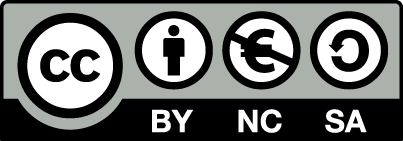 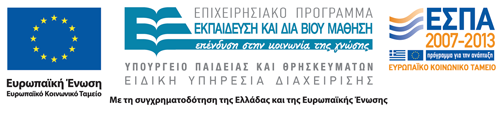 Σημειώματα
Σημείωμα Αναφοράς
Copyright Τεχνολογικό Εκπαιδευτικό Ίδρυμα Αθήνας, Ιωάννης Βογιατζής 2015. Ιωάννης Βογιατζής. «Δικτυακός Προγραμματισμός (Θ). Ενότητα 1: Εισαγωγή- Επανάληψη από τη Java». Έκδοση: 1.0. Αθήνα 2014. Διαθέσιμο από τη δικτυακή διεύθυνση: ocp.teiath.gr.
Σημείωμα Αδειοδότησης
Το παρόν υλικό διατίθεται με τους όρους της άδειας χρήσης Creative Commons Αναφορά, Μη Εμπορική Χρήση Παρόμοια Διανομή 4.0 [1] ή μεταγενέστερη, Διεθνής Έκδοση.   Εξαιρούνται τα αυτοτελή έργα τρίτων π.χ. φωτογραφίες, διαγράμματα κ.λ.π., τα οποία εμπεριέχονται σε αυτό. Οι όροι χρήσης των έργων τρίτων επεξηγούνται στη διαφάνεια  «Επεξήγηση όρων χρήσης έργων τρίτων». 
Τα έργα για τα οποία έχει ζητηθεί άδεια  αναφέρονται στο «Σημείωμα  Χρήσης Έργων Τρίτων».
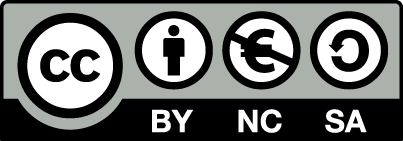 [1] http://creativecommons.org/licenses/by-nc-sa/4.0/ 
Ως Μη Εμπορική ορίζεται η χρήση:
που δεν περιλαμβάνει άμεσο ή έμμεσο οικονομικό όφελος από την χρήση του έργου, για το διανομέα του έργου και αδειοδόχο
που δεν περιλαμβάνει οικονομική συναλλαγή ως προϋπόθεση για τη χρήση ή πρόσβαση στο έργο
που δεν προσπορίζει στο διανομέα του έργου και αδειοδόχο έμμεσο οικονομικό όφελος (π.χ. διαφημίσεις) από την προβολή του έργου σε διαδικτυακό τόπο
Ο δικαιούχος μπορεί να παρέχει στον αδειοδόχο ξεχωριστή άδεια να χρησιμοποιεί το έργο για εμπορική χρήση, εφόσον αυτό του ζητηθεί.
Επεξήγηση όρων χρήσης έργων τρίτων
Δεν επιτρέπεται η επαναχρησιμοποίηση του έργου, παρά μόνο εάν ζητηθεί εκ νέου άδεια από το δημιουργό.
©
διαθέσιμο με άδεια CC-BY
Επιτρέπεται η επαναχρησιμοποίηση του έργου και η δημιουργία παραγώγων αυτού με απλή αναφορά του δημιουργού.
διαθέσιμο με άδεια CC-BY-SA
Επιτρέπεται η επαναχρησιμοποίηση του έργου με αναφορά του δημιουργού, και διάθεση του έργου ή του παράγωγου αυτού με την ίδια άδεια.
διαθέσιμο με άδεια CC-BY-ND
Επιτρέπεται η επαναχρησιμοποίηση του έργου με αναφορά του δημιουργού. 
Δεν επιτρέπεται η δημιουργία παραγώγων του έργου.
διαθέσιμο με άδεια CC-BY-NC
Επιτρέπεται η επαναχρησιμοποίηση του έργου με αναφορά του δημιουργού. 
Δεν επιτρέπεται η εμπορική χρήση του έργου.
Επιτρέπεται η επαναχρησιμοποίηση του έργου με αναφορά του δημιουργού
και διάθεση του έργου ή του παράγωγου αυτού με την ίδια άδεια.
Δεν επιτρέπεται η εμπορική χρήση του έργου.
διαθέσιμο με άδεια CC-BY-NC-SA
διαθέσιμο με άδεια CC-BY-NC-ND
Επιτρέπεται η επαναχρησιμοποίηση του έργου με αναφορά του δημιουργού.
Δεν επιτρέπεται η εμπορική χρήση του έργου και η δημιουργία παραγώγων του.
διαθέσιμο με άδεια 
CC0 Public Domain
Επιτρέπεται η επαναχρησιμοποίηση του έργου, η δημιουργία παραγώγων αυτού και η εμπορική του χρήση, χωρίς αναφορά του δημιουργού.
Επιτρέπεται η επαναχρησιμοποίηση του έργου, η δημιουργία παραγώγων αυτού και η εμπορική του χρήση, χωρίς αναφορά του δημιουργού.
διαθέσιμο ως κοινό κτήμα
χωρίς σήμανση
Συνήθως δεν επιτρέπεται η επαναχρησιμοποίηση του έργου.
90
Διατήρηση Σημειωμάτων
Οποιαδήποτε αναπαραγωγή ή διασκευή του υλικού θα πρέπει να συμπεριλαμβάνει:
το Σημείωμα Αναφοράς
το Σημείωμα Αδειοδότησης
τη δήλωση Διατήρησης Σημειωμάτων
το Σημείωμα Χρήσης Έργων Τρίτων (εφόσον υπάρχει)
μαζί με τους συνοδευόμενους υπερσυνδέσμους.
Χρηματοδότηση
Το παρόν εκπαιδευτικό υλικό έχει αναπτυχθεί στo πλαίσιo του εκπαιδευτικού έργου του διδάσκοντα.
Το έργο «Ανοικτά Ακαδημαϊκά Μαθήματα στο ΤΕΙ Αθήνας» έχει χρηματοδοτήσει μόνο την αναδιαμόρφωση του εκπαιδευτικού υλικού. 
Το έργο υλοποιείται στο πλαίσιο του Επιχειρησιακού Προγράμματος «Εκπαίδευση και Δια Βίου Μάθηση» και συγχρηματοδοτείται από την Ευρωπαϊκή Ένωση (Ευρωπαϊκό Κοινωνικό Ταμείο) και από εθνικούς πόρους.
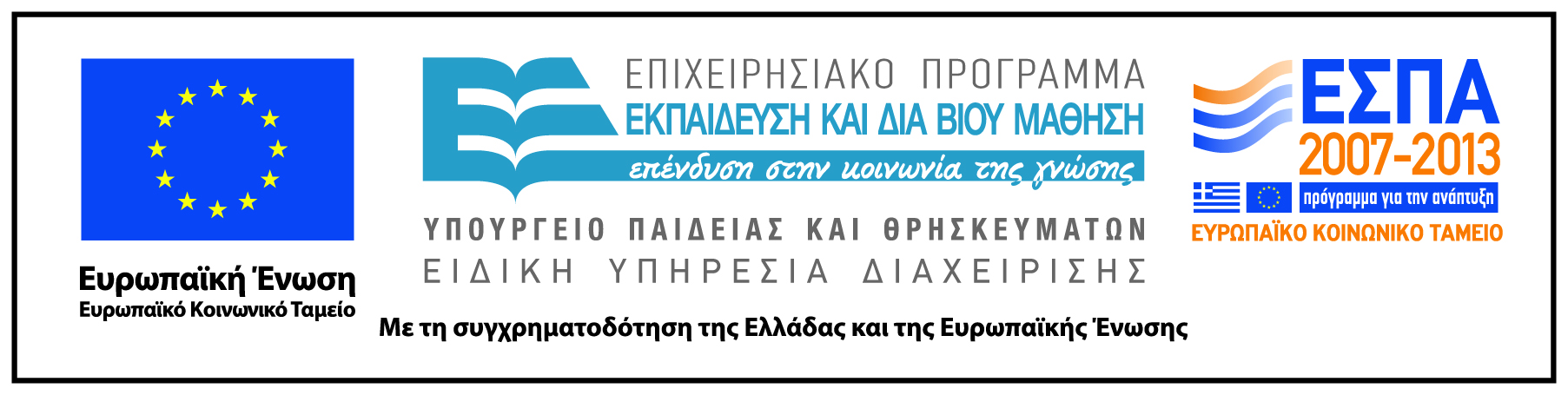